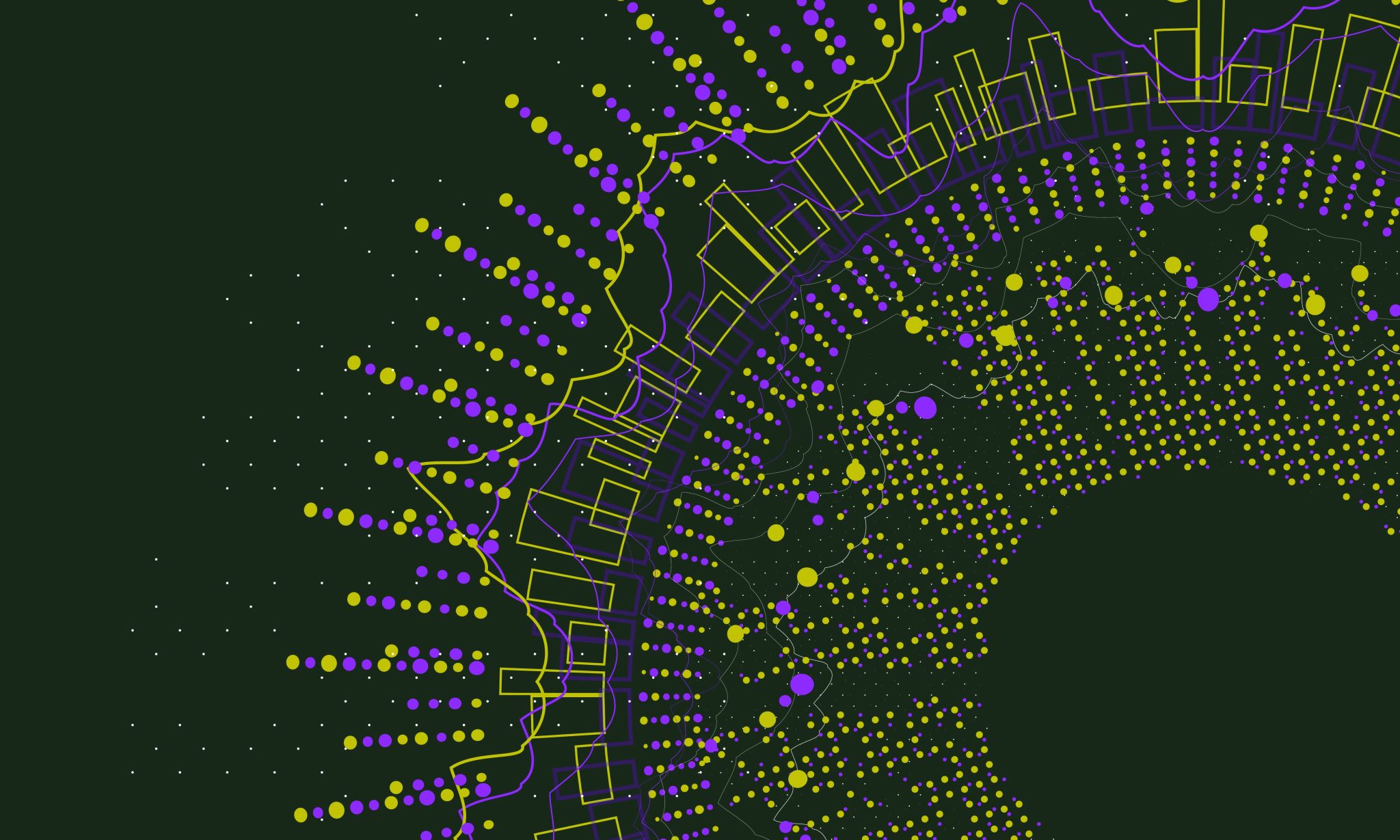 Microbit alapokHasználjuk az érzékelőket!
https://www.nkp.hu/tankonyv/digitalis_kultura_5_nat2020/lecke_01_013
Felhasznált irodalom
http://tehetseg.inf.elte.hu/segedanyagok.html
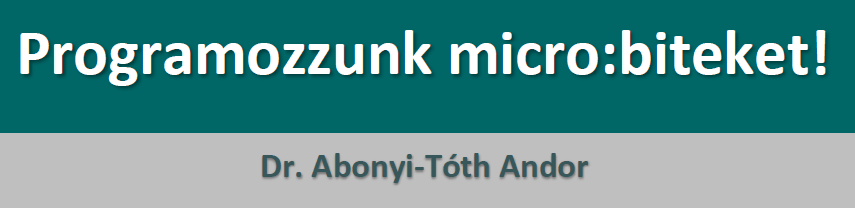 https://microbit.org/teach/lessons/first-lessons-with-makecode-and-the-microbit/
Babarczi Éva: Microbit alapok Digitális kultúra 7-8. osztály c. PPT-je
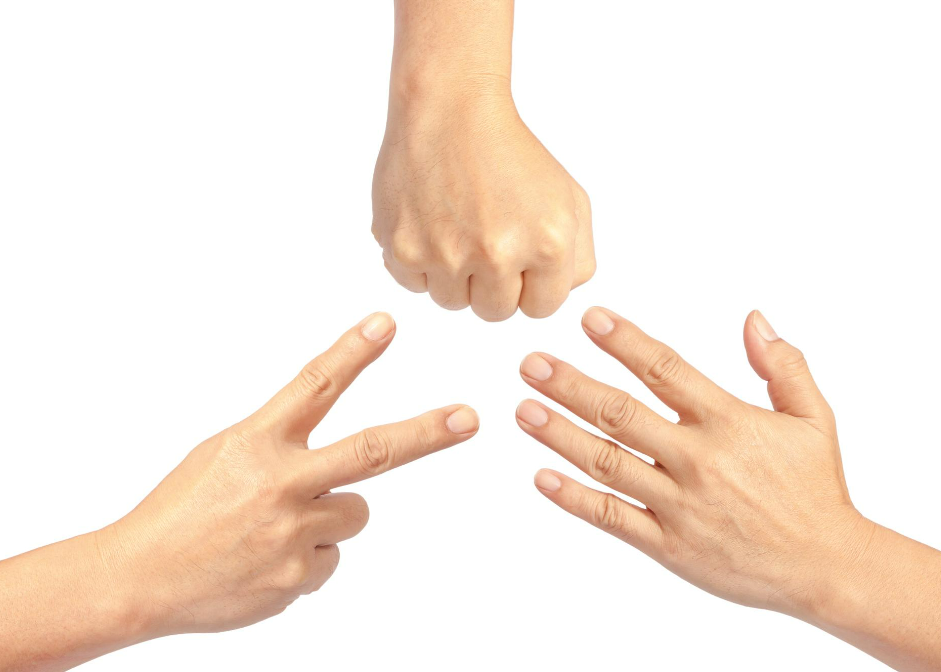 9. feladat
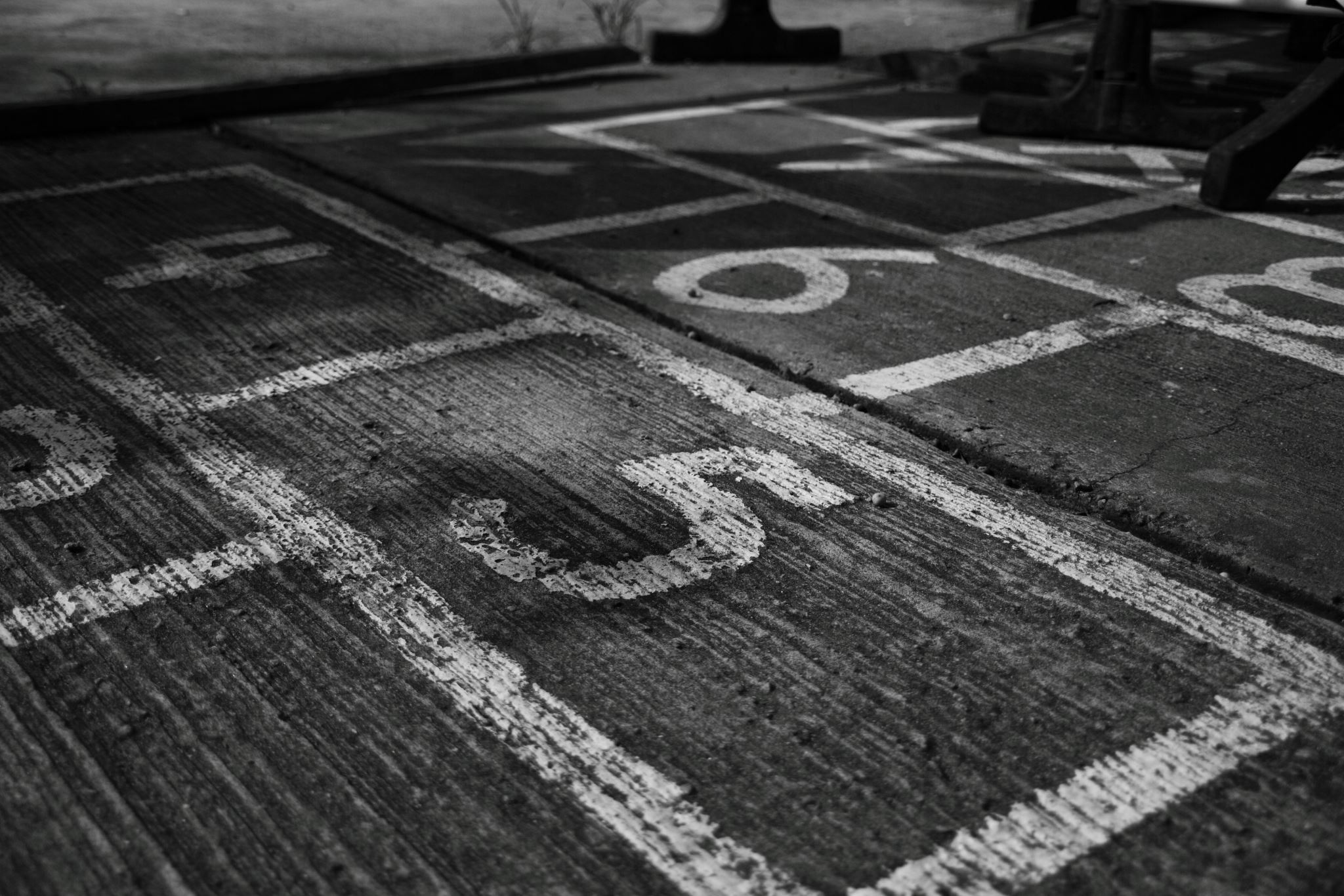 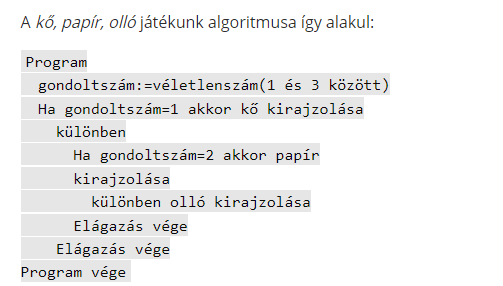 Algoritmusa
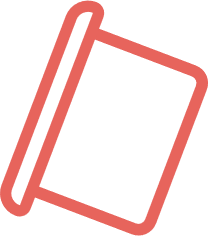 Create:    Kő, papír, olló
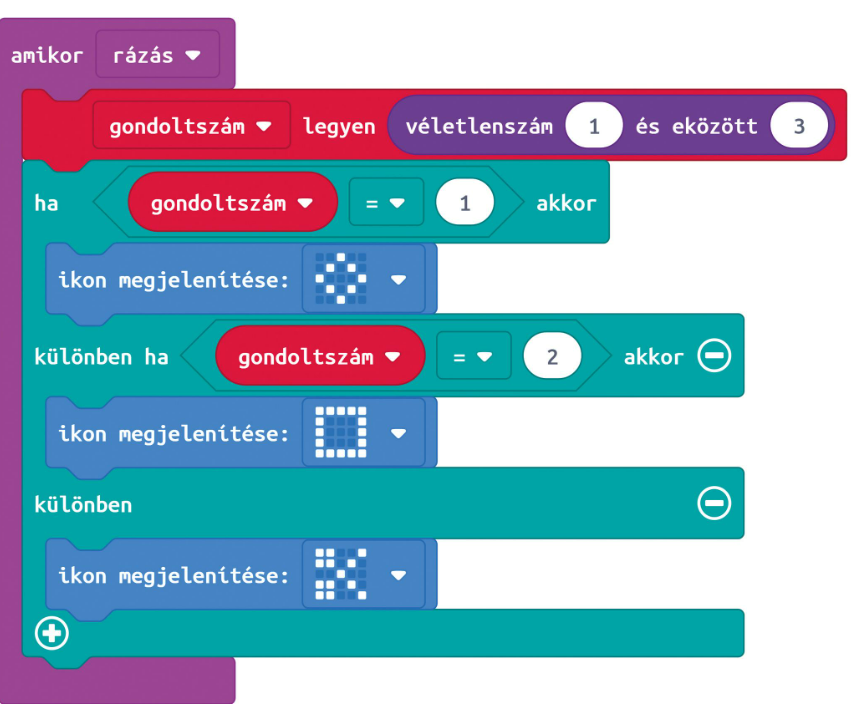 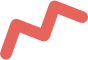 Készítsd el a projektet!
https://makecode.microbit.org/
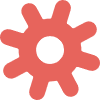 [Speaker Notes: You can follow the link to open a new MakeCode project and model building the code yourself – or use slide 7 to show a YouTube coding video, or slide 8 to show an animated GIF of building the code if YouTube is blocked in your school.]
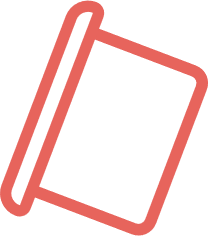 Create:    Kő, papír, olló
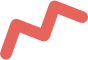 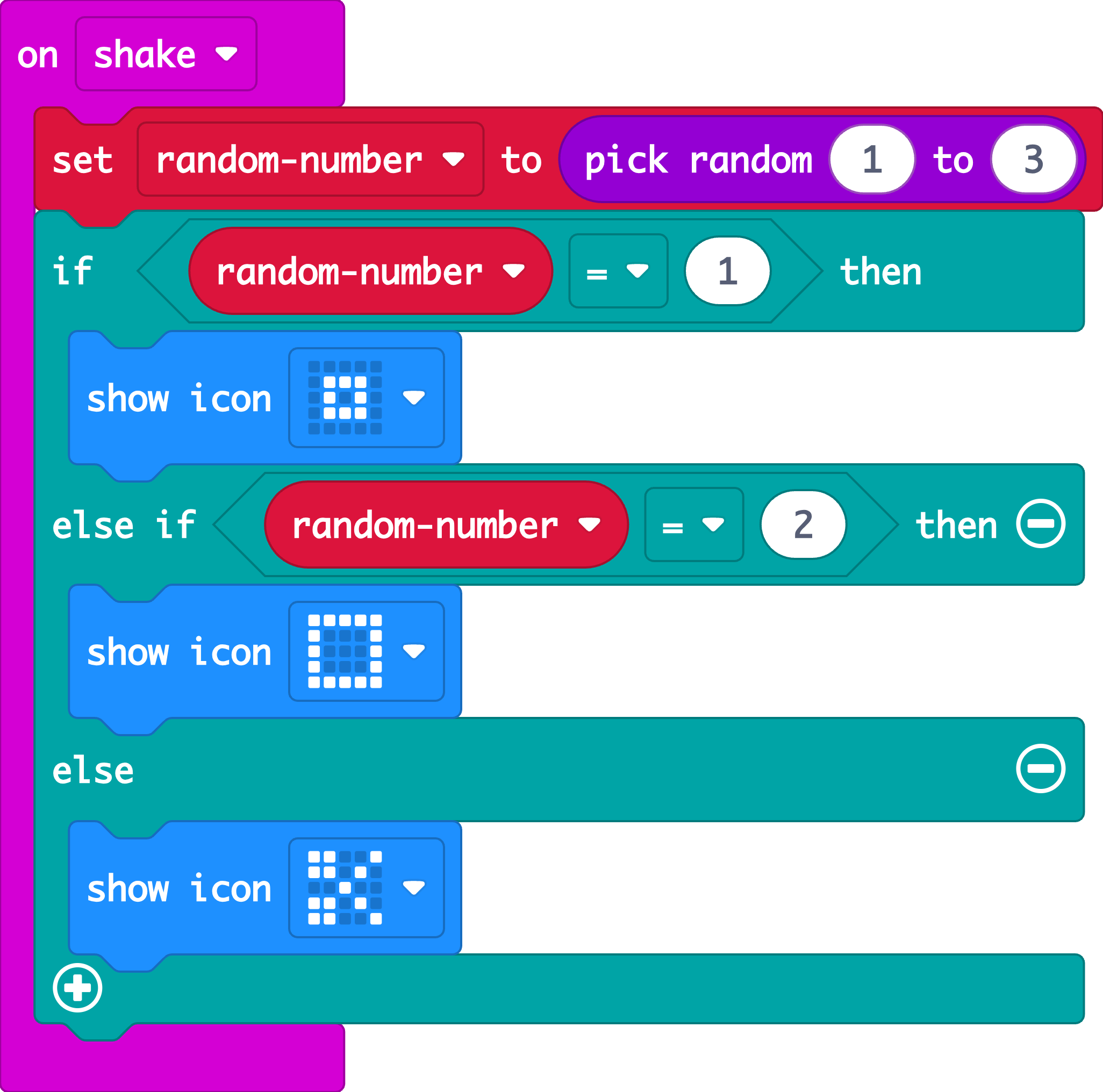 Készítsd el a projektet!
https://makecode.microbit.org/
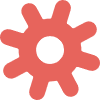 [Speaker Notes: You can follow the link to open a new MakeCode project and model building the code yourself – or use slide 7 to show a YouTube coding video, or slide 8 to show an animated GIF of building the code if YouTube is blocked in your school.]